IV Mostra Científica de Práticas Inovadoras de Ensino do Curso de Licenciatura em Matemática do IFRRTema: Inovações Tecnológicas no Cenário Atual da Educação Matemática
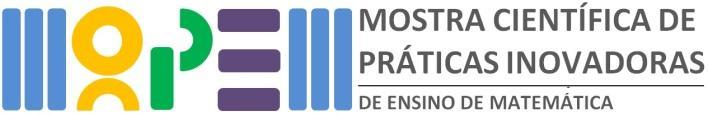 TÍTULO DO TRABALHO
Acadêmico (s): AUTOR 1, Autor 2
Orientador(a): nome_orientador
Professor Supervisor(a): nome_professor_escola
Realizãção:
Departamento de Ensino e Graduação – DEG
Coordenação do Curso de Licenciatura em Matemática
Dezembro, 2019
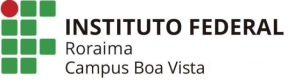 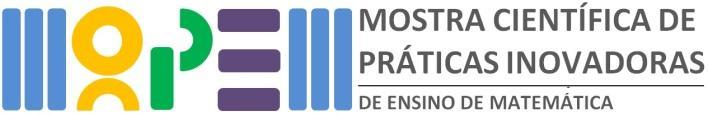 IV Mostra Científica de Práticas Inovadoras de Ensino do Curso de Licenciatura em Matemática do IFRRTema: Inovações Tecnológicas no Cenário Atual da Educação Matemática
Objetivo Geral
Insira o objetivo geral do Estágio, bem como o nível.
Realizãção:
Departamento de Ensino e Graduação – DEG
Coordenação do Curso de Licenciatura em Matemática
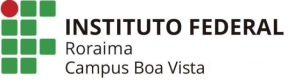 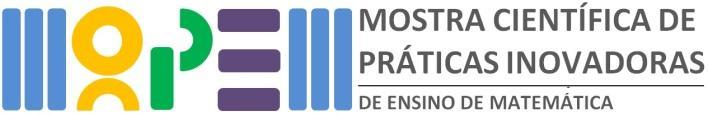 IV Mostra Científica de Práticas Inovadoras de Ensino do Curso de Licenciatura em Matemática do IFRRTema: Inovações Tecnológicas no Cenário Atual da Educação Matemática
Dados do Local do Estágio
Escola:
Professor(a):
Turma(s):
Período:
Localização:
Breve Contexto da Escola:
Realizãção:
Departamento de Ensino e Graduação – DEG
Coordenação do Curso de Licenciatura em Matemática
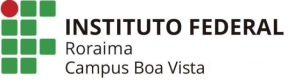 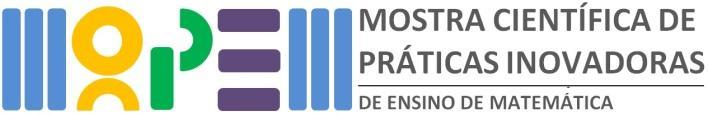 IV Mostra Científica de Práticas Inovadoras de Ensino do Curso de Licenciatura em Matemática do IFRRTema: Inovações Tecnológicas no Cenário Atual da Educação Matemática
Introdução
O texto deve expor a finalidade e os objetivos do trabalho de modo que o leitor tenha uma visão geral do período do estágio. No aspecto geral, a introdução deve apresentar o assunto objeto de estudo, o ponto de vista sob o qual o assunto foi abordado, se possível, trabalhos anteriores que abordam o mesmo tema e as justificativas que levaram a escolha do tema, o problema de pesquisa e o objetivo pretendido.
Realizãção:
Departamento de Ensino e Graduação – DEG
Coordenação do Curso de Licenciatura em Matemática
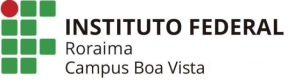 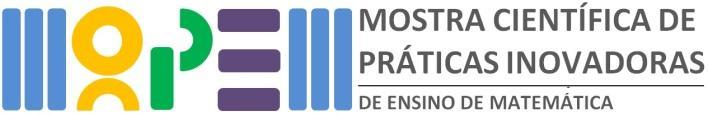 IV Mostra Científica de Práticas Inovadoras de Ensino do Curso de Licenciatura em Matemática do IFRRTema: Inovações Tecnológicas no Cenário Atual da Educação Matemática
Referencial Teórico
Revisão da literatura deve trazer a contextualização e a fundamentação do tema, o problema de pesquisa e os objetivos a serem trabalhados.  Deve-se utilizar uma sequência informativa (clareza e relevância) e uma sequência argumentativa. Utilizar a NBR 10520(2002) para as citações. As ilustrações (Tabelas, esquemas, fotos etc), devem ter uma numeração sequencial. O título e a fonte das ilustrações devem ser colocados na sua parte inferior. As tabelas devem ter um número em algarismo arábico, sequencial, inscritos na parte superior, precedida da palavra Tabela.  As tabelas devem conter um título por extenso, inscrito no seu topo da para indicar a natureza e abrangência do seu conteúdo.
Realizãção:
Departamento de Ensino e Graduação – DEG
Coordenação do Curso de Licenciatura em Matemática
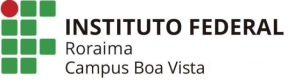 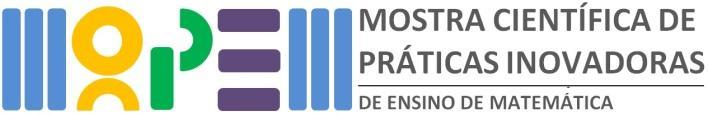 IV Mostra Científica de Práticas Inovadoras de Ensino do Curso de Licenciatura em Matemática do IFRRTema: Inovações Tecnológicas no Cenário Atual da Educação Matemática
Procedimentos Metodológicos
Sequência descritiva (veracidade da informação) e sequência argumentativa (reflexão sobre escolhas metodológicas). Nesta sessão, o(s) autor(es) precisa definir o tipo de pesquisa e os procedimentos metodológicos (Amostra, Instrumentos de Coleta de Dados e Classificação dos Dados).
Realizãção:
Departamento de Ensino e Graduação – DEG
Coordenação do Curso de Licenciatura em Matemática
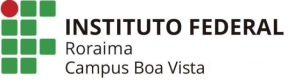 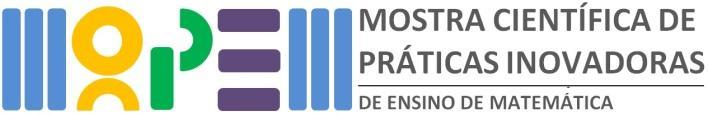 IV Mostra Científica de Práticas Inovadoras de Ensino do Curso de Licenciatura em Matemática do IFRRTema: Inovações Tecnológicas no Cenário Atual da Educação Matemática
Resultados
Elemento não necessário quando a pesquisa corresponder a um trabalho bibliográfico. Sequência informativa (clareza e relevância) e uma sequência descritiva (veracidade da informação). Sequência argumentativa onde serão discutidos/refletidos os resultados encontrados e a relevância deles para a construção do conhecimento.
Título do gráfico
Título da Tabela
Título da Imagem
GRÁFICO
TABELA
TABELA
Fonte:
Fonte:
Fonte:
Realizãção:
Departamento de Ensino e Graduação – DEG
Coordenação do Curso de Licenciatura em Matemática
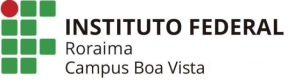 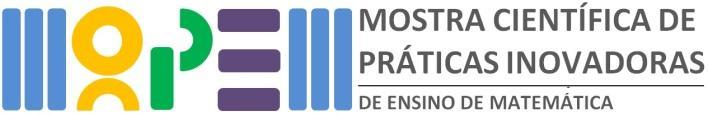 IV Mostra Científica de Práticas Inovadoras de Ensino do Curso de Licenciatura em Matemática do IFRRTema: Inovações Tecnológicas no Cenário Atual da Educação Matemática
Resultados
Elemento não necessário quando a pesquisa corresponder a um trabalho bibliográfico. Sequência informativa (clareza e relevância) e uma sequência descritiva (veracidade da informação). Sequência argumentativa onde serão discutidos/refletidos os resultados encontrados e a relevância deles para a construção do conhecimento.
Título do gráfico
Título da Tabela
Título da Imagem
GRÁFICO
TABELA
TABELA
Fonte:
Fonte:
Fonte:
Realizãção:
Departamento de Ensino e Graduação – DEG
Coordenação do Curso de Licenciatura em Matemática
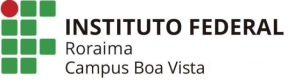 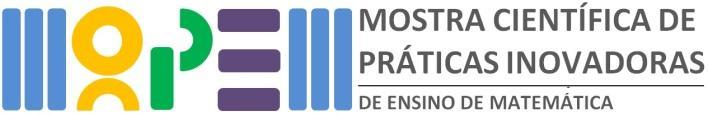 IV Mostra Científica de Práticas Inovadoras de Ensino do Curso de Licenciatura em Matemática do IFRRTema: Inovações Tecnológicas no Cenário Atual da Educação Matemática
Referências
Elemento obrigatório. As referências constituem uma lista ordenada dos documentos efetivamente citados no texto. (NBR 6023, 2003).
Realizãção:
Departamento de Ensino e Graduação – DEG
Coordenação do Curso de Licenciatura em Matemática
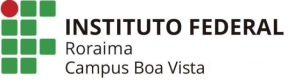 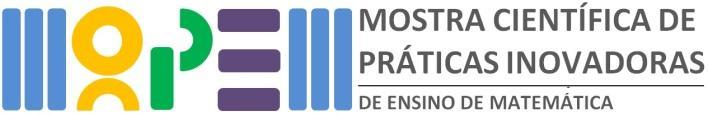 IV Mostra Científica de Práticas Inovadoras de Ensino do Curso de Licenciatura em Matemática do IFRRTema: Inovações Tecnológicas no Cenário Atual da Educação Matemática
Agradecimentos
Inserir o nome da instituição ou pessoas a quem vai os agradecimentos.
Realizãção:
Departamento de Ensino e Graduação – DEG
Coordenação do Curso de Licenciatura em Matemática
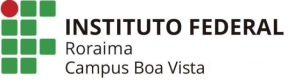